TCP Cubic
CS577
Brett Levasseur
10/1/2013
1
Outline
Introduction
TCP BIC
TCP CUBIC
10/1/2013
2
Introduction
TCP grows cwnd too slowly for large bandwidth connections
New TCP Variant needed
Almost 1.4 hours to take up ½ possible cwnd
1,250 byte packets
ssthresh ~ 8000 bytes
100ms RTT
10/1/2013
3
BIC
Binary Increase Congestion Control (BIC)
New variables and constants
Wmax, Wmin, Smax, Smin
Goals
Grow cwnd faster without overshooting
Stability
Scalability
Fair to multiple TCP flows
10/1/2013
4
BIC
Additive Increase
Increase cwnd by Smax
Binary Search
Grow by half distance to Wmax
Max Probing
Find new Wmax
Reduce cwnd by factor of β during loss
10/8/2013
5
BIC
ACK (Binary Search)
If cwnd < Wmax
cwnd += (Wmax – cwnd) / 2
Else
cwnd += cwnd - Wmax
Recovery
If cwnd < Wmax
Wmax = cwnd * (1 – ß / 2)
Else
Wmax = cwnd
cwnd *= 1 - ß
[Qian He]
Smax = 64
Smin = 2
Wmax = 256
Wmin = 0
10/8/2013
6
BIC Example
Wmax = 256
cwnd
Wmin = 0
RTT
[Qian He]
10/1/2013
7
BIC Problems
Complicated algorithm
Requires different concave and convex algorithms
BIC cwnd growth too aggressive
Especially with short RTT and low speed links
Not fair enough
10/1/2013
8
CUBIC
Simpler cubic function than BIC algorithms
Growth function less aggressive than BIC
CUBIC has 3 cwnd growth modes
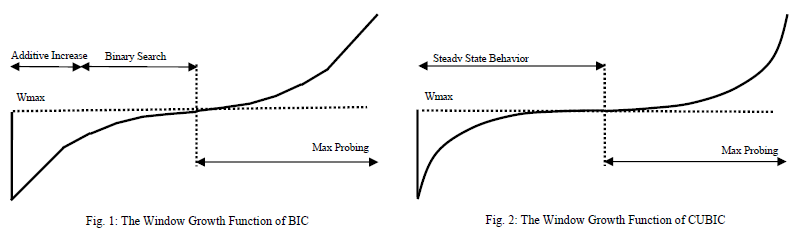 10/1/2013
9
TCP-friendly
Determine how normal TCP would grow cwnd
Get average window size under AIMD
For TCP:

t – Elapsed time
If Wtcp(t) > W(t) then cwnd = Wtcp(t)
Good for small RTT
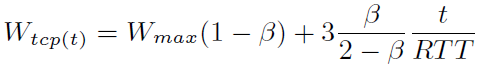 10/1/2013
10
Concave Mode
cwnd >= Wtcp(t) and cwnd < Wmax



C is a scaling factor
t time since packet loss
Wmax window before packet loss
K time period to increase cwnd to Wmax
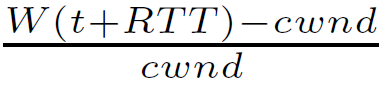 cwnd +=
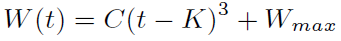 10/1/2013
11
Convex Mode (Max Probing)
Increase cwnd slowly at first
Gradually increase cwnd growth
Look for new Wmax
Same formula as Concave mode
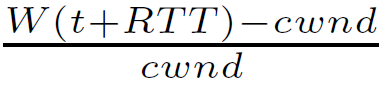 cwnd +=
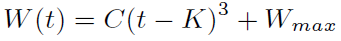 10/1/2013
12
Packet Loss
Reduce window by factor of β 
Update K

Fast Convergence
Lower cwnd to account for new TCP flows
Keep previous Wmax as Wlast_max
If Wmax < Wlast_max then assume new flow
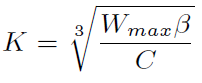 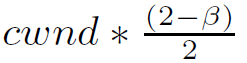 10/1/2013
13
Questions
10/1/2013
14
References
S. Ha, I. Rhee, L. Xu. CUBIC: A New TCP-Friendly High-Speed TCP Variant. 
Q. He. CUBIC. http://web.cs.wpi.edu/~rek/Adv_Nets/Fall2013/Cubic.pptx
10/1/2013
15